Grad. Req.
Emp. Rates
Future Options
Paying for College
College Month
Senior College Month
Class of 2023
…248 days until Graduation!
How many credits do you need to graduate?
How do we define college? 
What is the difference between a community college and a university? 
What is a certificate and where would a student earn one?
What are some other ways an individual could get trained for a career?
Write down two questions you have about transitioning out of high school.
POP QUIZ
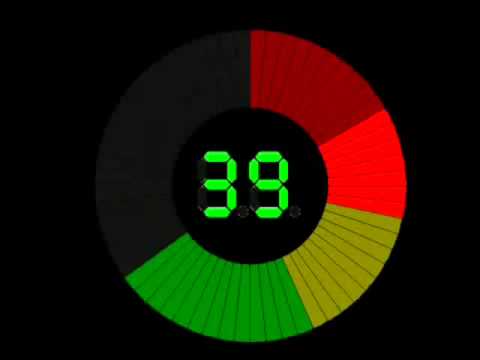 Graduation Requirements
English:                                  	      4 credits
Social Studies:        	                  3 credits
Mathematics:                      	                  4 credits
Science:                                 	      3 credits
Physical Education:                           .5 credit
Health:                                   	                  .5 credit
Computers:                                            .5 credit
Senior Seminar/Financial Literacy:      	1 credit
Visual, Performing, and Applied Arts:  	1 credit
*World Language:                                    2 credits
Electives:                                                     4.5 credits
Total: 24 credits 
*One World Language credit may be substituted for an additional Visual or Performing Arts credit
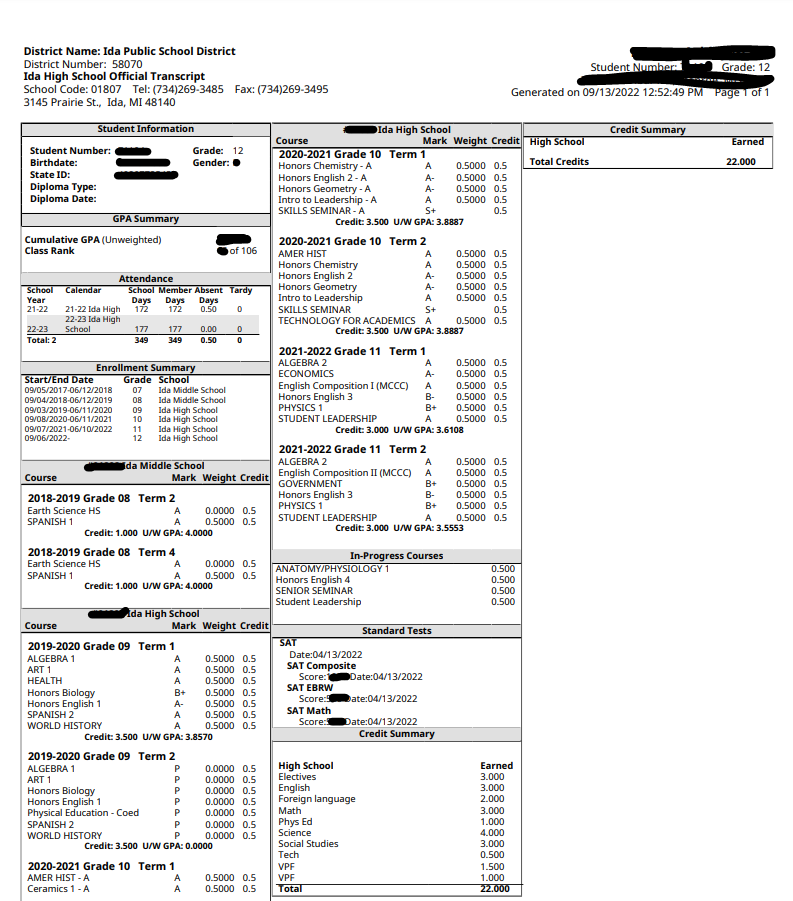 Transcripts
WHY?
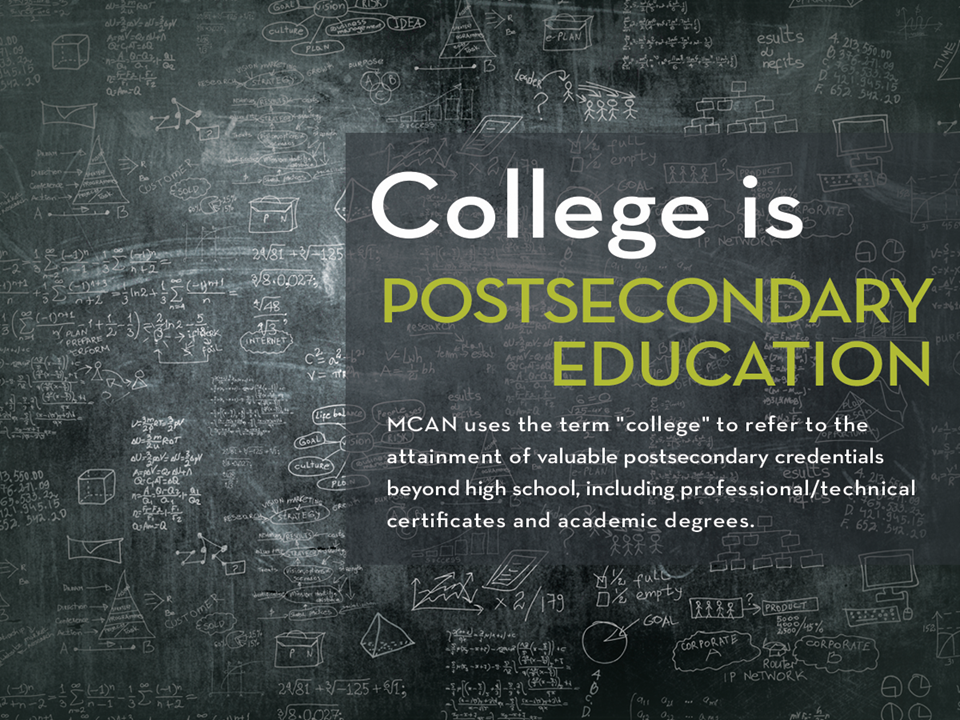 Your potential job options increase with a college degree.
32% of jobs in the U.S. require an associate or bachelor’s degree
An additional 14% require a master’s or professional degree. 
By earning a degree, you automatically give yourself the opportunity to apply for the 46% of U.S. jobs that now require a secondary degree.
By 2025, 60% of U.S. will need some quality credential beyond high school.



https://luminafoundation.org/stronger-nation/report/#/progress/state/MI&county-highlight=Monroe
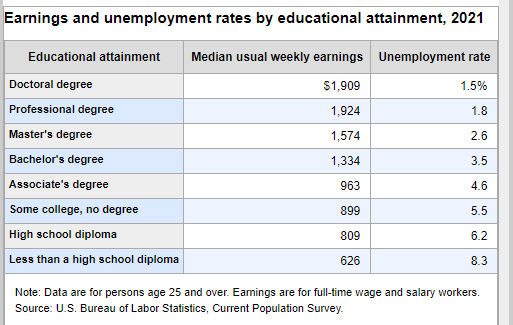 What’s next & How do I get there?
Military
What are some of the benefits of joining the military?

Is the military a good option for you?
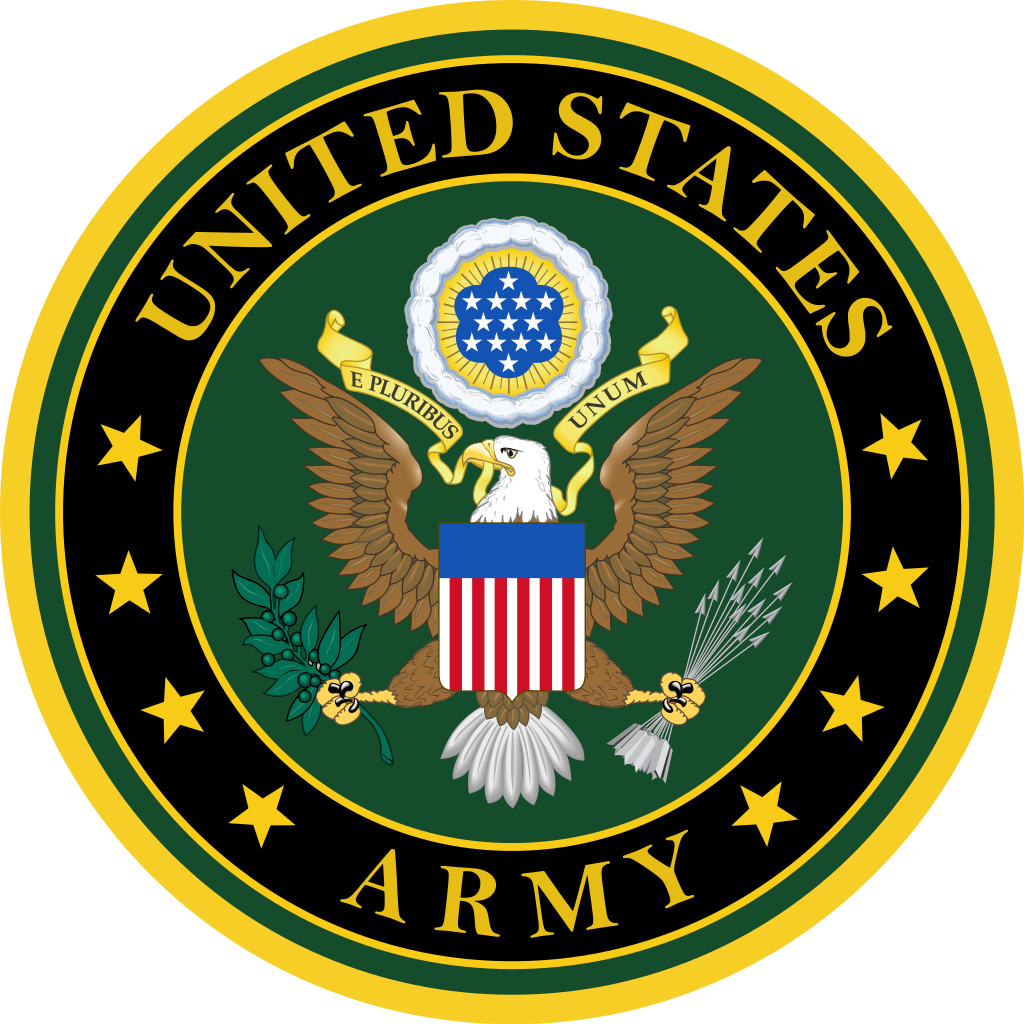 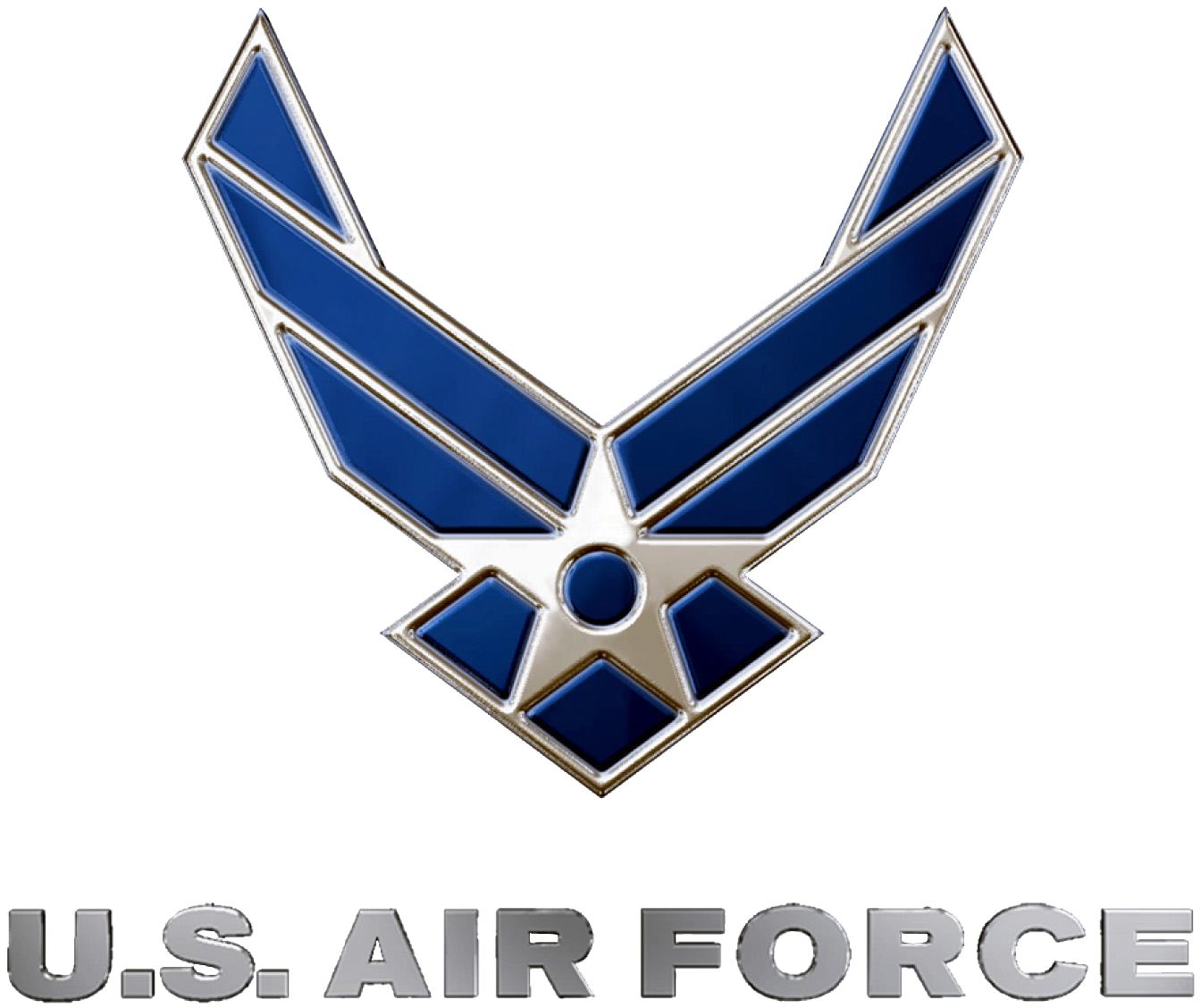 If you are interested in the military:

Meet with recruiters from 2 different branches
Take the ASVAB- Nov. 8th 1st-3rd hours @ IHS
Long Term Plan
Start Training
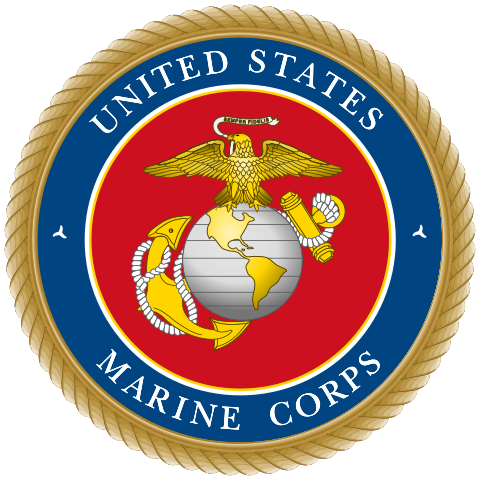 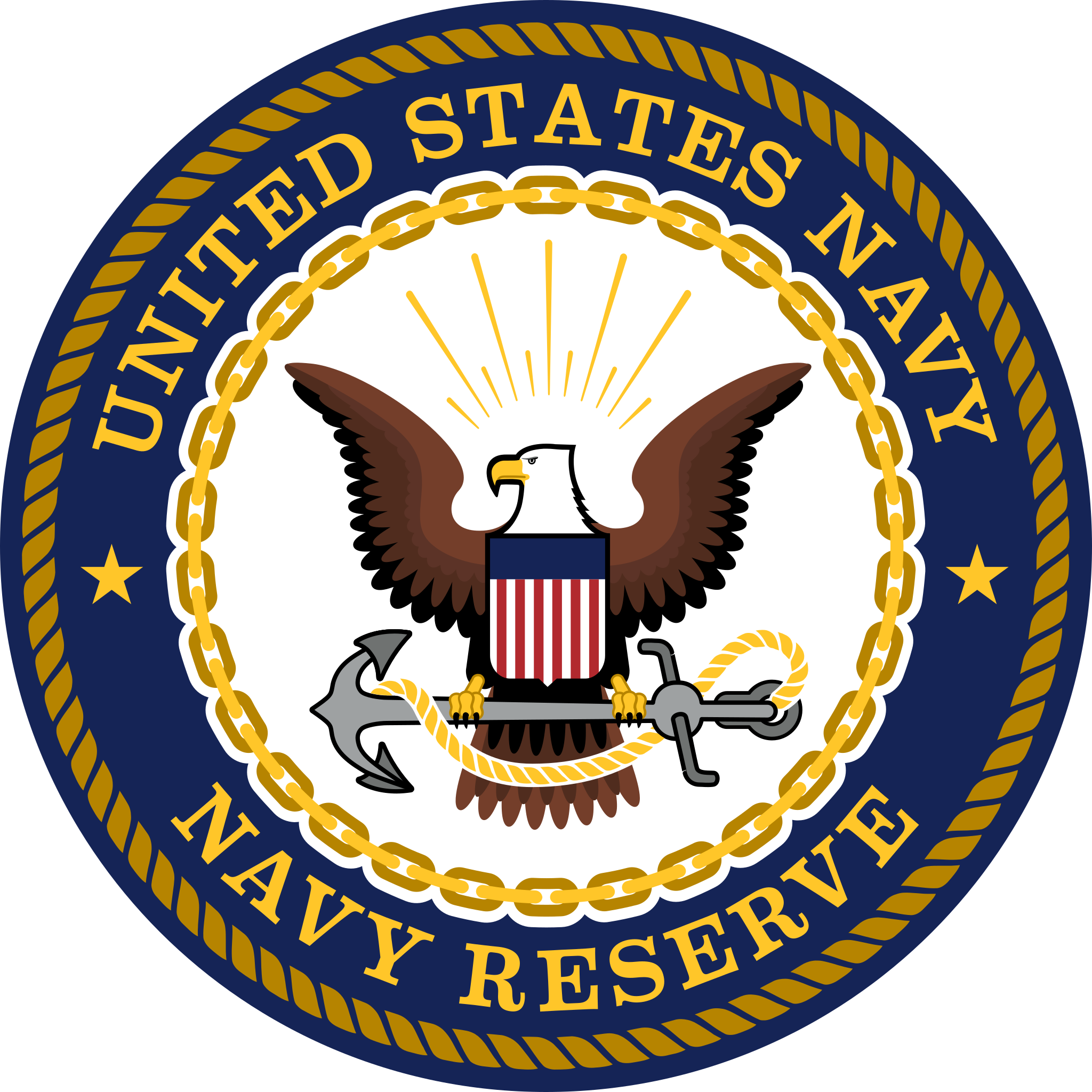 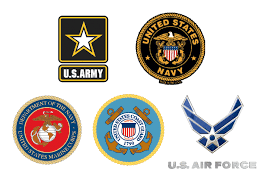 Military Links
Skilled Trades
What would be considered a skilled trade?
High Skill, High Pay, High Demand
Type of trainings
   On the Job
College Classes
      Apprenticeship/Union
If you are interested in the skilled trades:
Research Possible Careers & Programs

Start Working 

Take Advantage of Current Classes

MCCC Apprenticeships

Upcoming Opportunities:

Just Build It @ EMU Oct. 18th Sign up in the office
Union Trade Presentations in the winter
Career Expo in the Spring
College & University
Senior Year Timeline 
12th Grade Checklist
Research Colleges    Goal 5 
MI Public Universities & MI Institutions
My Big Future & College Scorecard
At School-Browse & Reps at Lunch-See schedule outside counselor’s office
College Visits & Open Houses
College Night at MCCC??
If you are interested in going to college:
Research Schools 
Apply Apply Apply!     
2 dream schools (at or little below)
2 target schools (within)
2 safe schools    (exceed)     
Application Day Oct  20th
2022 IHS Application Info Sheet
Letters of Rec    Form for Mrs. Ryan 
Common Application  Common Application Guide
Early Decision Nov 1st   
Send Transcripts (See Mrs. Nowak)
Dual Enrollment  MCCC Transcript Requests
SAT Scores  SAT Scores
Retake ACT/SAT    ACT  SAT
Register with NCAA and/or NAIA if applicable  NCAA NAIA
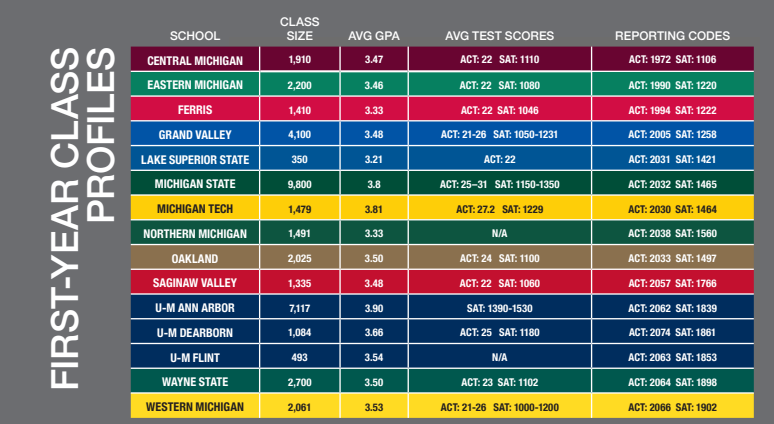 Inicio
Fondos
Avatares
Planificadores
Tarea
Cambia tu fondo en Zoom
Cambia tus fondos fácilmente y haz que tus videollamadas de Zoom sean más divertidas y originales
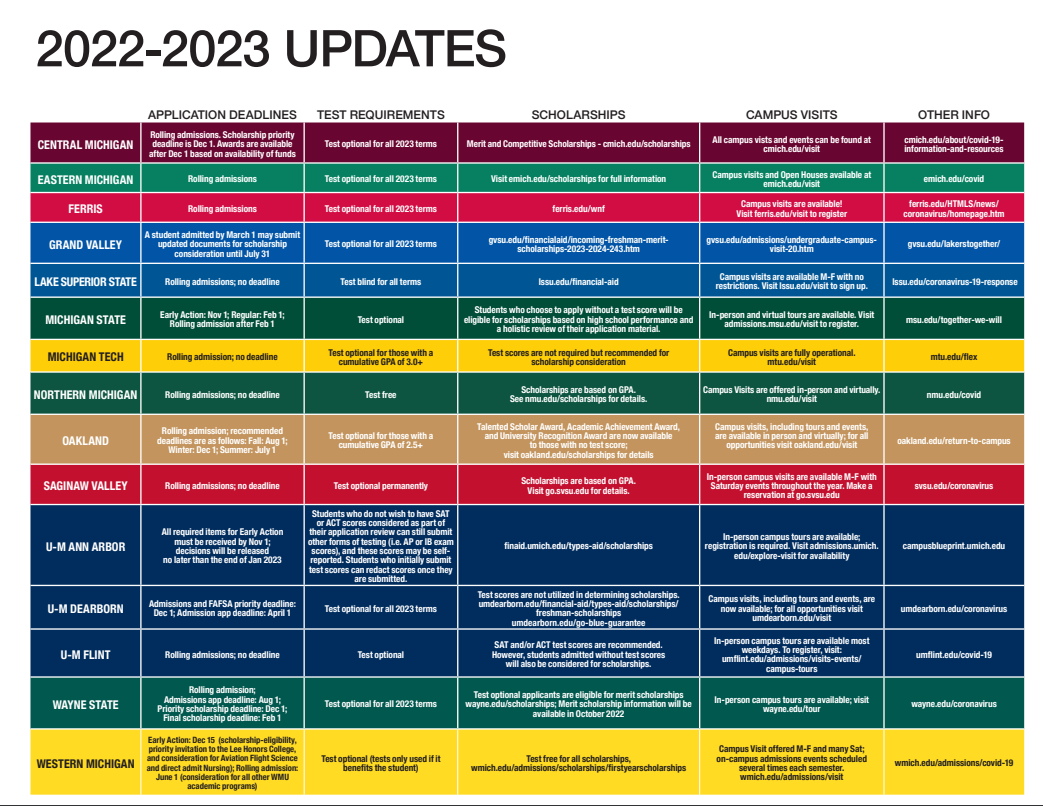 Paying for College
How much does college cost?


What are some ways you can pay for college?




BE A SMART CONSUMER!
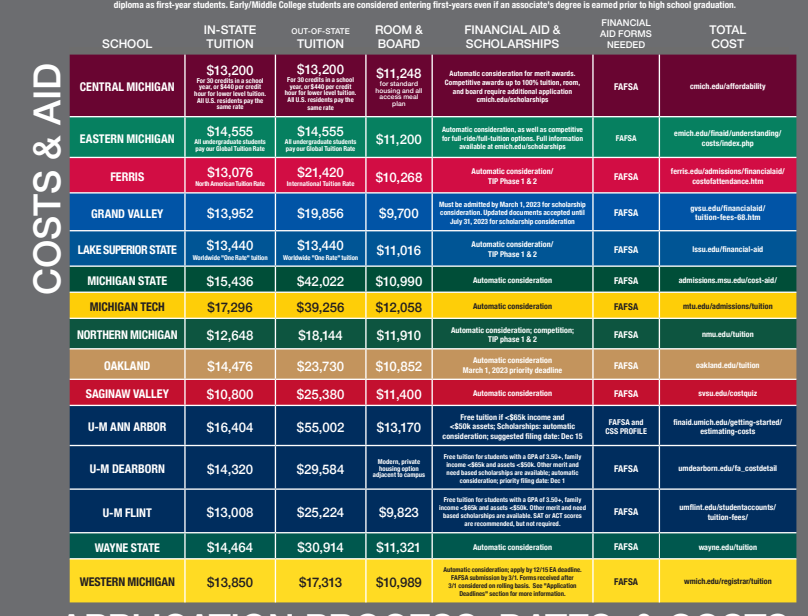 Inicio
Fondos
Avatares
Planificadores
Tarea
Cómo hacer tu avatar
Paso 1
¡Personaliza el avatar para que tenga todos los complementos que quieras!
Paso 2
Paso 3
Por último, puedes cambiar el color de cualquier pieza si lo necesitas
MCCC 4,000

UT 11,885
Types of Scholarships

Community
Ida Community Scholarships
Company/Organizations
Merit 
University/College Scholarships
Scholarship Search Sites
State and Local  Search
National Scholarship Search
www.goingmerry.com
mybigfuture.com
www.salliemae.com
www.scholarships.com
www.fastweb.com
www.cappex.com
www.scholarshippoints.com
www.chegg.com
www.unigo.com
www.collegeboard.org
www.niche.com
www.collegexpress.com
www.careeronestop.org
www.studentscholarships.org
scholars.horatioalger.org
www.aws.org
MI Student Aid  Pg 12

MI Student Portal
MI Scholarship Search
Merit & Competitive Scholarships
Merit Scholarships  -Scholarships offered to students when they apply based on merit (GPA and/or SAT).  FAFSA often required

University of Toledo Merit Scholarship
MCCC Merit Scholarship
Paying for College
FAFSA

Scholarships
	Loans
	Grants
	Work Study

         PAYING FOR COLLEGE NIGHT
	October 27th @ 6 PM
	  High School Library
College Month
College Month Events & Raffle


College Month Survey